দৃষ্টি আকর্ষণ
সম্মানিত শিক্ষকবৃন্দ  প্রতি স্লাইডের নিচে পাঠটি কিভাবে শ্রেণিকক্ষে উপস্থাপন করতে হবে তার প্রয়োজনীয় নির্দেশনা স্লাইডের নিচে Note আকারে দেয়া আছে । পাঠটি উপস্থাপনের আগে পাঠ্যপুস্তকের সংশ্লিষ্ট পাঠের সাথে মিলিয়ে নিতে অনুরোধ করা হলো । 
F5 চেপে উপস্থাপন শুরু করা যেতে পারে । তাহলে Hide slide show করবে না । 
পাশাপাশি আপনাদের নিজস্ব চিন্তা-চেতনা দ্বারা পাঠ উপস্থাপন আরও বেশি ফলপ্রসূ করতে পারবেন বলে আশা করছি ।
01/11/2015
আফরোজা,রংপুর
1
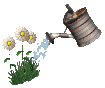 স্বাগতম
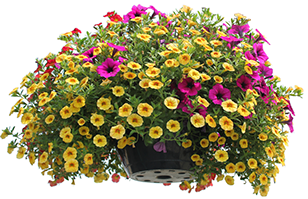 01/11/2015
আফরোজা,রংপুর
2
[Speaker Notes: শ্রেণী ব্যবস্থাপনার প্রাথমিক পর্যায়ে শিক্ষার্থীদের মনোযোগ আকর্ষণের উদ্দেশ্যে স্বাগতম স্লাইডটি। সংশ্লিষ্ট ছবিটি দ্বারা পাঠের প্রেক্ষাপট বোঝানো হয়েছে । স্বাগতম স্লাইডটি নিয়ে শিক্ষার্থীদের কোন প্রশ্ন না থাকলে  কোনো আলোচনা নয় ।]
পরিচিতি
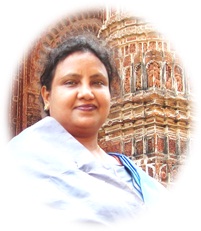 জীববিজ্ঞান
নবম-দশম শ্রেণি 
৬ষ্ঠ অধ্যায় 
সময় : ৪5 মিনিট
আফরোজা নাসরীন সুলতানা 
         সহকারী শিক্ষক
রংপুর জিলা স্কুল, রংপুর ।
01/11/2015
আফরোজা,রংপুর
3
কেন বাঁচতে পারে না ?
ভিডিওটি দেখ :
পানি ছাড়া কী গাছ বাঁচতে পারে ?
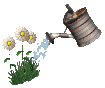 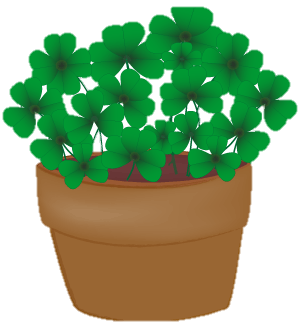 উদ্ভিদ ও পানির সম্পর্ক
01/11/2015
আফরোজা,রংপুর
4
[Speaker Notes: পাঠ শিরোনাম বের করার জন্য ছোট ছোট প্রশ্ন করা যেতে পারে ।তোমরা ঠিক ধরেছ - আজ আমরা পড়ব উদ্ভিদ ও পানির সম্পর্ক  । আজকের পাঠের মানসিক পরিবেশ তৈরির  চেষ্টা করা হয়েছে। তবে বিষয় শিক্ষক  ভিন্ন উপায়ে ও এ  কাজটি করতে পারেন।]
শিখনফল
এই পাঠ শেষে শিক্ষার্থীরা---
1.উদ্ভিদ ও পানির সম্পর্ক ব্যাখ্যা করতে পারবে
২. উদ্ভিদের শোষণ প্রক্রিয়াগুলো ব্যাখ্যা করতে পারবে ।
01/11/2015
আফরোজা,রংপুর
5
চিত্রটি দেখে বল উদ্ভিদে পানির অভাব হলে কী ঘটে ?
চিত্রগুলো দেখে বল  উদ্ভিদ ও পানির সম্পর্ক ?
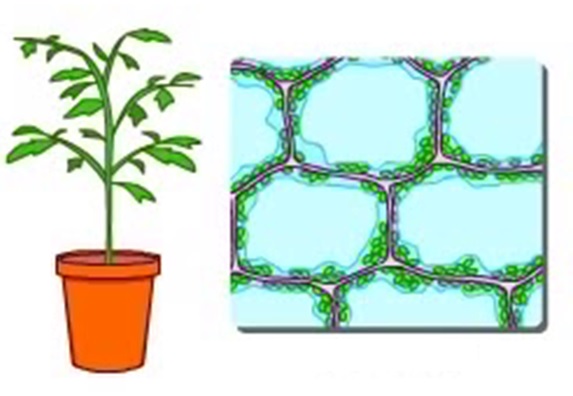 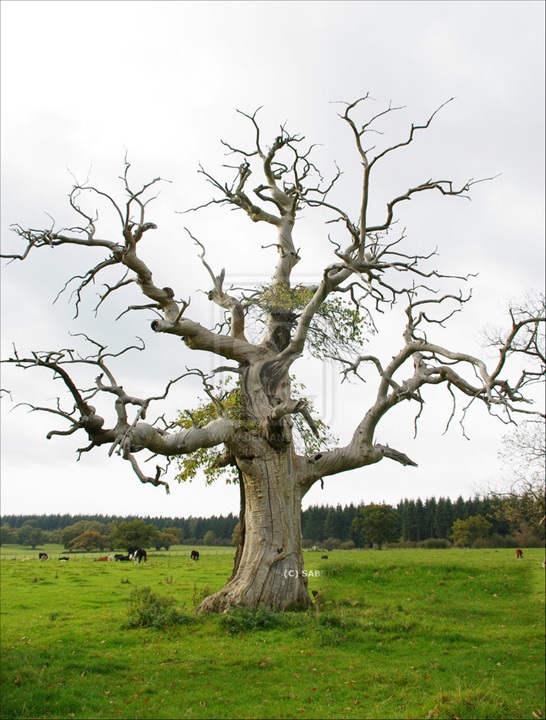 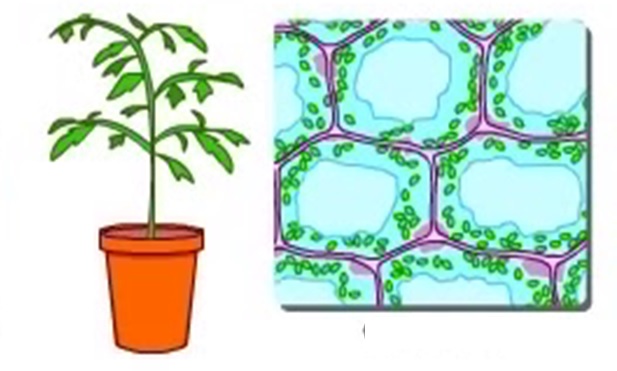 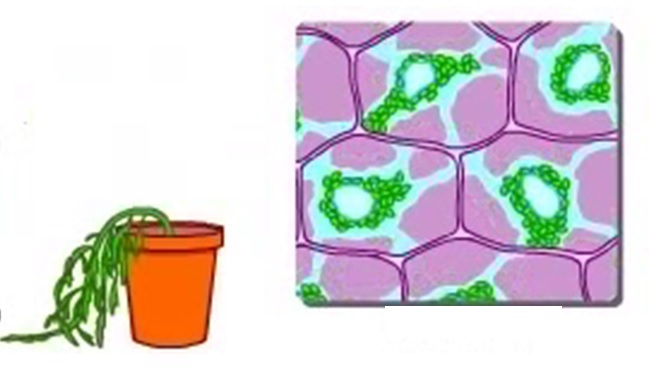 শীতকাল
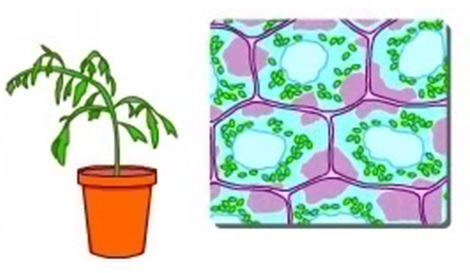 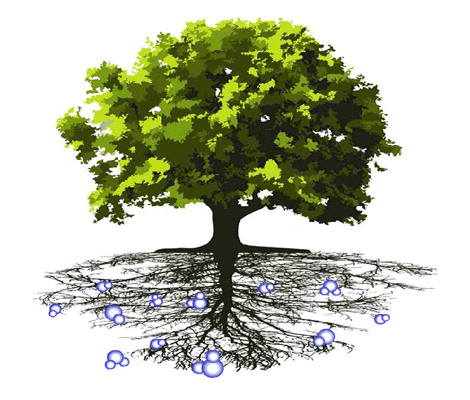 পানির অভাবে উদ্ভিদ কোষের প্রোটোপ্লাজম ,সাইটোপ্লাজম সংকুচিত হয়ে কোষ ও উদ্ভিদ মারা যায় ।
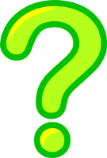 01/11/2015
আফরোজা,রংপুর
6
[Speaker Notes: আজকের পাঠের প্রথম শিখনফল অর্জনের উদ্দেশ্যে এই স্লাইডটি প্রদর্শন করা হয়েছে শ্রেণিতে উপস্থাপনের সময়  স্লাইডে উল্লেখিত প্রশ্নগুলো মুছে দিয়ে আপনার নিজের মতো করে প্রশ্ন করতে পারেন । বিষয় শিক্ষক অন্য কোন যুক্তিযুক্ত উপায়েও এ কাজটি করতে পারেন।
শিক্ষকমন্ডলী পাঠ উপস্থাপনের ক্ষেত্রে নিজের কৌশল প্রয়োগ করতে পারেন ।]
পানি শোষণ এর এই প্রক্রিয়ার নাম বলতে পারবে ?
উদ্ভিদ কোষের কোন অংশ পানি শোষণ করে ?
পাতাটির অবস্থা কেন পরিবর্তন হলো?
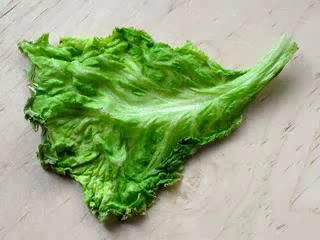 পানি
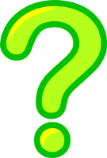 পানি শোষণ করার জন্য
ইমবাইবিশন
01/11/2015
আফরোজা,রংপুর
7
[Speaker Notes: এক্ষেত্রে ব্লটিং পেপার পানিতে ভিজিয়ে পানি শোষণের প্রক্রিয়াটি দেখানো যেতে পারে ।]
কেন পদার্থের অণুগুলো পানিতে সমান ভাবে ছড়িয়ে পড়ল?
কোনটির ঘনত্ব বেশী  ?
ভিডিওতে পদার্থের অণুগুলো কোন দিকে বিস্তার লাভ করল ?
ভিডিওতে  কী দেখলে?
ভিডিওটি দেখ ?
পদার্থের এভাবে পানিতে সমান ভাবে ছড়িয়ে পড়ার নাম কী ?
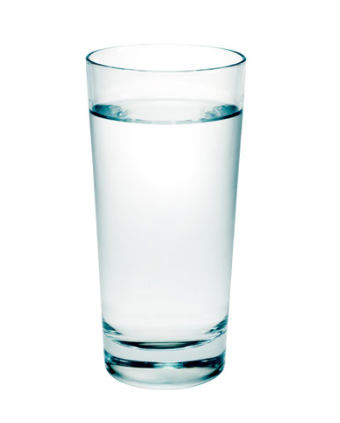 কম ঘনত্ব
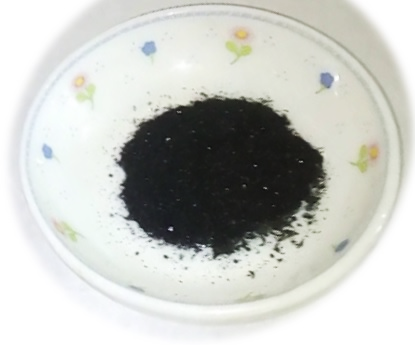 বেশী ঘনত্ব
পটাসিয়াম পার ম্যাঙ্গানেট
পানি
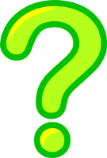 ব্যাপন
একইতাপমাত্রা ও বায়ুমন্ডলীয় চাপে পটাসিয়াম পার ম্যাঙ্গানেট অধিক ঘন স্থান থেকে কম ঘন স্থানে বিস্তার
01/11/2015
আফরোজা,রংপুর
8
[Speaker Notes: পরীক্ষণটি শ্রেণিকক্ষে শিক্ষক মহোদয় অবশ্যই করে দেখাবেন ।হাতে কলমে করালে ভিডিওটি দেখানোর দরকার নেই ।পরীক্ষণটির ব্যাখ্যা : পটাসিয়াম পার ম্যাংগানেট এর একটি দানায় অনেকগুলো অণু জড়ো হয়ে থাকে ।দানাটি গ্লাসের পানিতে ছেড়ে দিলে দানার অণু পানির অণু দিয়ে জড়ালো ভাবে আকৃষ্ট হয়ে দানার অণুগুলো পানিতে সমানভাবে ছড়িয়ে পড়ে ফলে দানাটি পানিতে দ্রবীভূত হয় ।]
ক চিত্রে বেলুনের রক্ষিত গ্যাসের অণুর ঘনত্ব বায়ুমণ্ডলের গ্যাসের ঘনত্ব অপেক্ষা কম না বেশি ?
ক ও খ চিত্রে কী পার্থক্য দেখছ ?
খ চিত্রে বেলুনের রক্ষিত গ্যাসের অণুর পরিণতি কী  ?
এই চাপকে কী চাপ বলা যেতে পারে  ?
ব্যাপন চাপ কী  ?
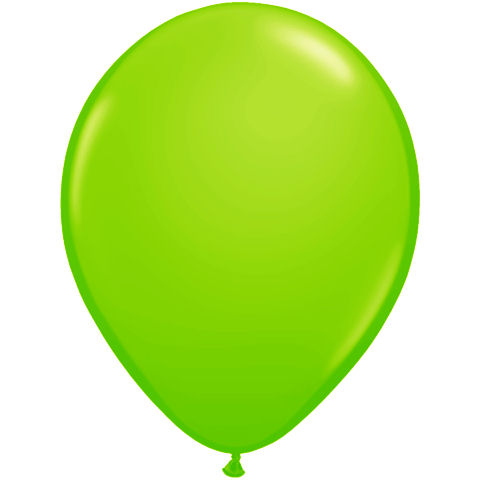 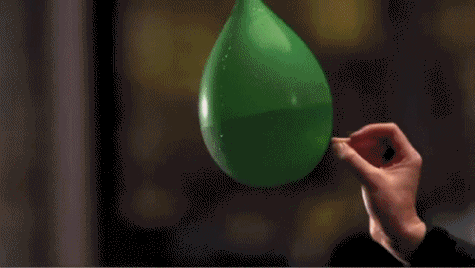 ক.গ্যাসভর্তি বেলুন
খ.বেলুন ছিদ্র করা হচ্ছে
ব্যাপন চাপ
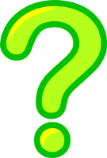 01/11/2015
আফরোজা,রংপুর
9
ভিডিওটি দেখে বল কী দেখছ
কেন এমন হলো?
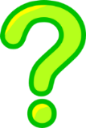 01/11/2015
আফরোজা,রংপুর
[Speaker Notes: কিসমিসের পরীক্ষাটি ক্লাসে দেখানো যেতে পারে তারপর স্লাইডটি দেখানো যেতে পারে । এক্ষেত্রে ভেদ্য ,অভেদ্য ও বৈষম্যভেদ্য পর্দা সম্পর্কে ধারণা দেয়া যেতে পারে ।]
চিত্র দেখে অভিস্রবণ হওয়ার শর্তগুলো ব্ল্যাক বোর্ডে লিখ?
এই প্রক্রিয়াটির নাম বলতে পারবে?
চিত্রটিতে পানির অণুগুলো কোনদিকে যাচ্ছে ?
চিত্রটি দেখে বল কী ঘটছে  ?
মাঝের পর্দাটির বৈশিষ্ট্য কী ?
কেন যাচ্ছে ?
চিত্রটিতে চিনির অণুগুলো মাঝের পর্দাটি ভেদ করতে পারছে না কেন ?
ঘন চিনির দ্রবন
CV
পানি
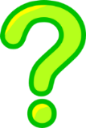 অভিস্রবণ
01/11/2015
আফরোজা,রংপুর
11
চিত্রের উদ্ভিদটি কিভাবে পানি শোষণ করছে?
তিনটি চিত্রের মধ্যে কী পার্থক্য দেখছ?
উদ্ভিদ জীবনে  শোষণ প্রক্রিয়াগুলো কেন প্রয়োজন?
আমরা কত ধরণের শোষণ প্রক্রিয়া দেখলাম?
ছোলা বীজ কিভাবে অংকুরিত হলো ?
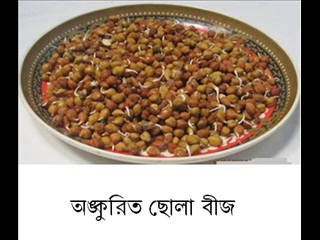 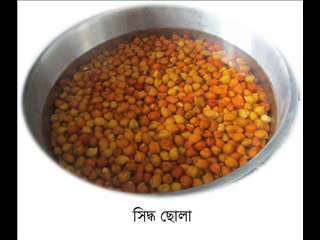 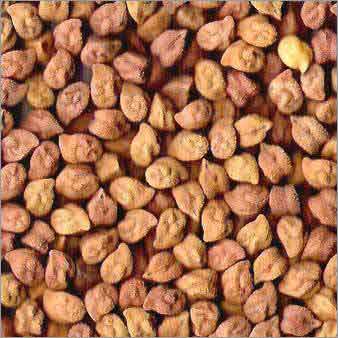 ১.ইমবাইবিশন
ছোলা বীজ
পানিতে ছোলা বীজ
পানি শোষণ করে
অংকুরিত ছোলা বীজ
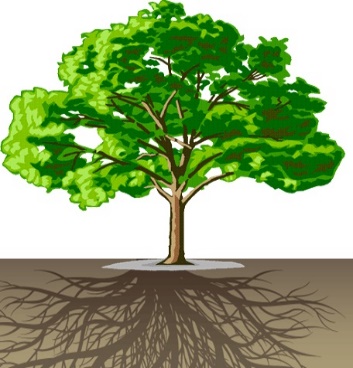 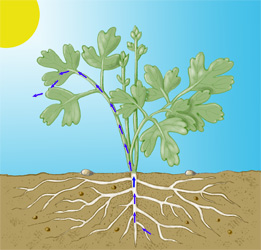 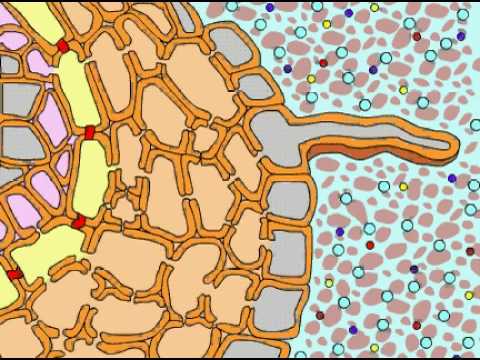 ২.অভিস্রবণ
কম ঘন স্থান থেকে অধিক ঘন স্থানে পানি গমন
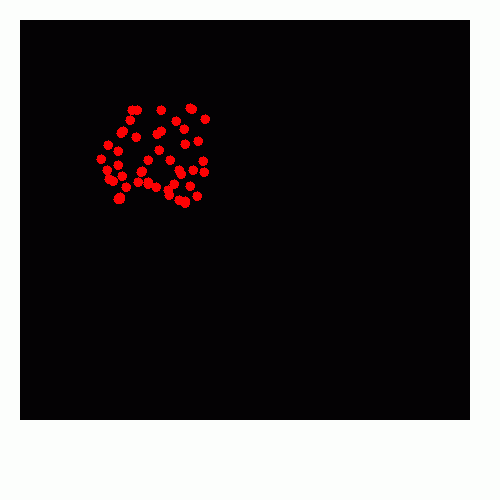 ৩.ব্যাপন
01/11/2015
আফরোজা,রংপুর
12
[Speaker Notes: উদ্ভিদ জীবনে ইমবাইবিশন, ব্যাপন ও অভিস্রবণ এর গুরুত্ব  প্রশ্ন-উত্তরের মাধ্যমে আলোচনা করা যেতে পারে ।]
দলগত কাজ
সময় : ৮ মি.
পরীক্ষা ১ : আলুর অসমোস্কোপ তৈরী করে ছকটি পূরণ কর  ।
উপকরণ
কার্যপদ্ধতি
পর্যবেক্ষণ
সিদ্ধান্ত
সতর্কতা
01/11/2015
আফরোজা,রংপুর
13
[Speaker Notes: এক্ষেত্রে শিক্ষক পরীক্ষণটি সঠিক ভাবে করার জন্য প্রয়োজনীয় সহায়তা করবেন ।]
মূল্যায়ন
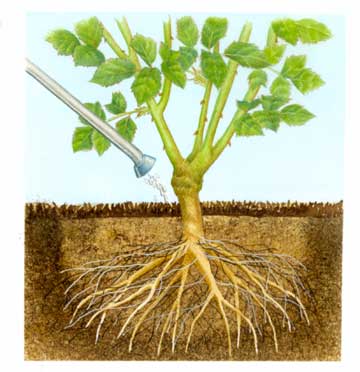 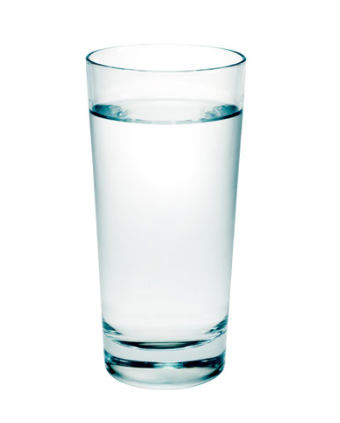 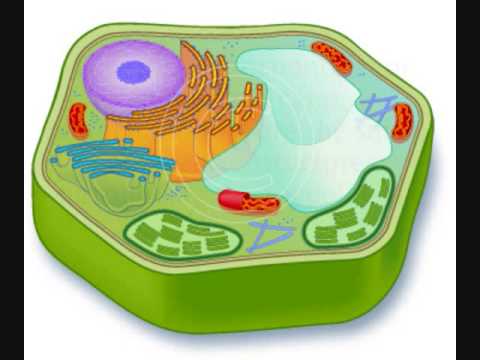 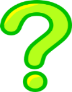 ১.পানি একটি গুরুত্বপুর্ণ --
১.চিত্রের মূলরোম মাটি থেকে পানি পরিশোষণ করে কোন প্রক্রিয়ার?
৩.চিহ্নিত অংশটি কোন প্রক্রিয়ায় পানি শোষণ করে ?
III.দ্রবণ
I.দ্রাব
II.দ্রাবক
III.ইমবাইবিশন
I.ব্যাপন
II.অভিস্রবণ
ঘ.শোষণ
গ.ইমবাইবিশন
খ.অভিস্রবণ
ক.ব্যাপন
কোনটি সঠিক :
কোনটি সঠিক :
ক.I
খ.II
ঘ.Iও II
গ.III
ক.I
খ.II
ঘ.Iও II
গ.III
01/11/2015
আফরোজা,রংপুর
14
বাড়ির কাজ
প্রচন্ড গরম তাই সাগর পানির মধ্যে দুই চামচ চিনি মিশিয়ে সরবত তৈরি করে খেল । এ প্রক্রিয়াটি পানি শোষণের কোন প্রক্রিয়ার সাথে সামঞ্জস্যপূর্ণ উদ্ভিদের জীবনে এ উক্ত প্রক্রিয়ার গুরুত্ব ব্যাখ্যা কর ।
01/11/2015
আফরোজা,রংপুর
15
গুরুত্বপূর্ণ  শব্দসমূহ 
ফ্লুইট অফ লাইফ
ইমবাইবিশন 
হাইড্রোফিলিক পদার্থ
ব্যাপন 
ব্যাপন চাপ
অভিস্রবণ
বৈষম্যভেদ্য ঝিল্লী
01/11/2015
আফরোজা,রংপুর
16
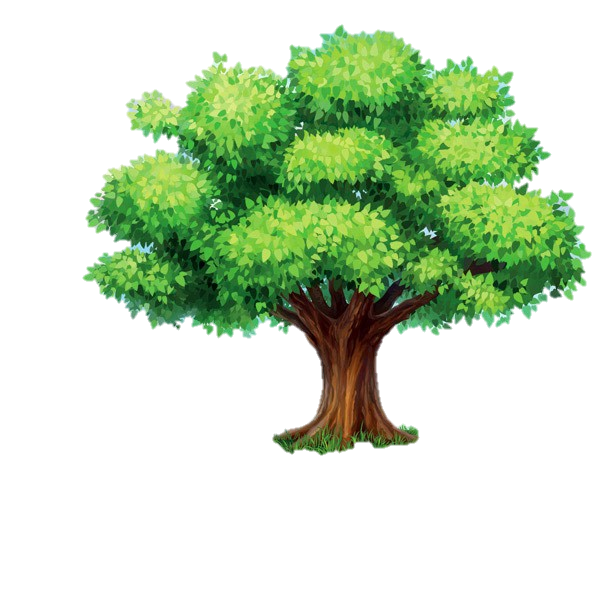 ধন্যবাদ
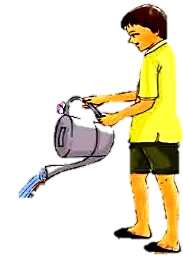 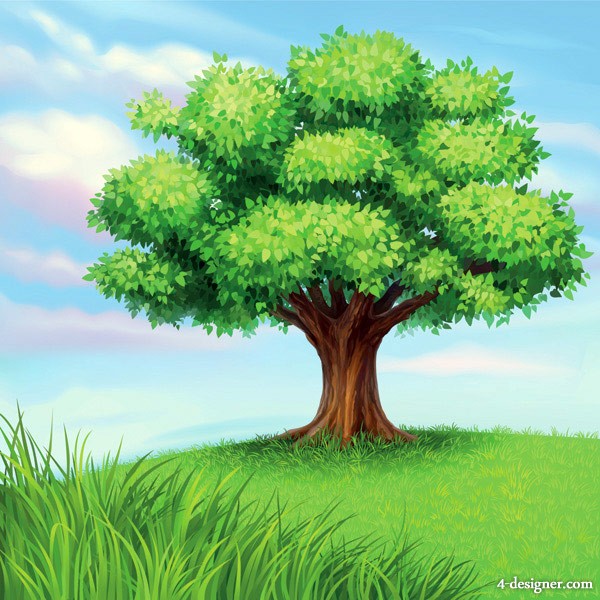 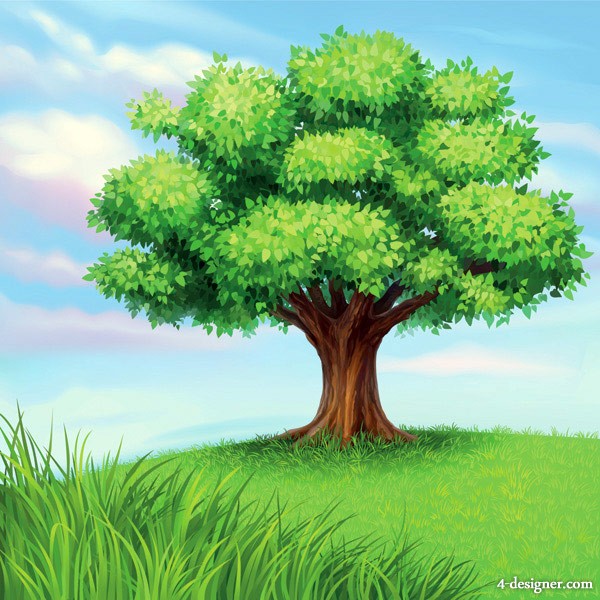 01/11/2015
আফরোজা,রংপুর
17
কৃতজ্ঞতা স্বীকার
শিক্ষা মন্ত্রণালয়, মাউশি, এনসিটিবি ও এটুআই-এর সংশ্লিষ্ট কর্মকর্তাবৃন্দ
এবং 
কন্টেন্ট সম্পাদক হিসেবে যাঁর নির্দেশনা, পরামর্শ ও তত্ত্বাবধানে এই মডেল কন্টেন্ট সমৃদ্ধ হয়েছে তিনি হলেন-
জনাব সামসুদ্দিন আহমেদ তালুকদার,শিক্ষক প্রশিক্ষক , টিটিসি,কুমিল্লা
01/11/2015
আফরোজা,রংপুর
18